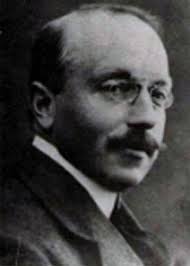 MEHMET  RAUF(1875-1931)edebiyatsultani.com
Öğrenimi sırasında Fransızca ve İngilizcesini ilerleterek, Alphonse Daudet, Emile Zola, Gustave  Flaubert gibi, dönemin Fransa’sının gerçekci yazarlarını okudu.
Mekteb-i Bahriye’de öğrenciyken Halit Ziya’ya gönderdiği mektuplarla onunla tanışma fırsatı buldu ve birçok yapıtını da onun sayesinde, gazete ve dergilerde yayınladı ve akabinde Servet-i Fünun topluluğu şair ve yazarlar grubuna katıldı.
Mehmet Rauf, Servetifünun romanının Halit Ziya'dan sonraki en önemli temsilci- sidir. 
    Roman, öykü, tiyatro, mensur şiir türlerinde eser      veren sanatçı, Halit Ziya'nın etkisinde kalmıştır.
.
M.Rauf, eserlerinde romantik duygular, hayaller, hüzünler, karamsarlık, aşk gibi konuları işlemiş; sosyal yaşama pek yer vermemiştir.
Mehmet Rauf'un süslü, şiirsel bir anlatımı vardır. 
Dili ve üslubu çağdaşlarına göre daha sade ve abartısızdır.

.
Mehmet Rauf’un eserlerinde realizmin ve natüralizmin izleri çokça görülse de aşk ve sevgi temalarını işlediği için romantizmin etkisi daha belirgindir.
Mehmet Rauf, psikolojik tahlillere büyük önem verir, ruh tahlillerinde oldukça başarılıdır. 
Edebiyatımızın ilk psikolojik romanı kabul edilen Eylül onun romanıdır.
MEHMET RAUF’UN ROMANLARI:   Garam-ı Şebab,   Ferda-yı Garam,   Eylül,  Serab,   Genç Kız Kalbi,   Menekşe,   Karanfil ve Yasemin,   Böğürtlen,   Son Yıldız,   Define,   Kan Damlası,   Halas
MEHMET RAUF’UN ÖYKÜLERİ:       Âşıkâne
  İhtizar
  Son Emel
  Hanımlar Arasında
  Bir Aşkın Tarihi
  Kadın İsterse
  Üç Hikâye
  Eski Aşk Geceleri
  Aşk Kadını
  Pervaneler Gibi
  Gözlerin Aşkı
MEHMET RAUF’UN TİYATRO ESERLERİ:       Pençe (1909),
Cidal (1911),
Diken (1917),
Sansar (1920),
Cerîha (1923)
MEHMET RAUF’UN MENSUR ŞİİRLERİ  : 
      SİYAH İNCİLER
Edebiyatımızın ilk psikolojik romanıdır. Suat Hanım ile Süreyya Bey beş yıldır evlidir. Bir yaz dönemi için Boğaziçi'nden küçük bir ev kiralarlar. Bu karı koca çok mutludurlar. Süreyya Bey'in arkadaşı Necip Bey, aile dostlarıdır ve sık sık onların evlerine gelmektedir.
(1900)
(1900)
Bazı gecelerde de konuk olarak evlerinde kalır. Necip, Süreyya Bey'in eşi Suat'a karşı derin bir saygı beslemektedir. Bu saygı, bir zaman sonra çok güçlü bir sevgiye dönüşür. Günler geçer. Yaz bitmiş, kış gelmiştir.
Tekrar konağa taşınan Suat ile Süreyya'nın evinde bir gün yangın çıkar. Suat evin içinde, alevlerin arasında kalmıştır. Necip onu kurtar-mak maksadı ile cesurca eve girer; ancak her ikisi de kurtulamaz. Aşkları onların içini yaktığı gibi alevlerin arasında kalarak can verirler.
Bu romanın hakim duygusu, acı ve ıstıraptır. Romandaki en önemli metaforlardan biri eldivendir. Eserde uzun ve birleşik cümleler kullanımı bariz olarak görülmektedir. Tasvir ve tahlillere ağırlık verilmiştir.
Sermet'le Macit'in, çocukluk yıllarında düşmanlıkla başlayan, ilk gençlik çağlarında büyük bir tutkuya dönüşen aşklarının hüzünlerle, hep ferdâ-yı garâm kaygılarıyla gölgelenişini, Servet-i Fünûn anlayışıyla öykülemektedir.
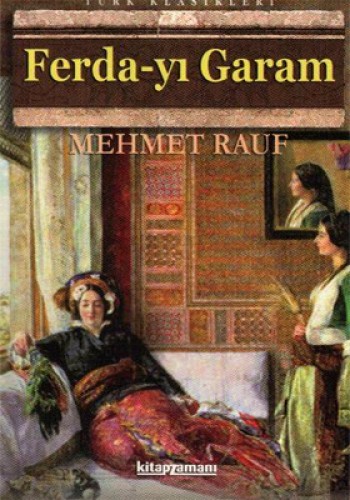 Bu romanda tabiatla baş başa kalarak aşkı ve sanatı arayan şair yaradı-lışlı romantik gençlerin arzu ve eğilimlerini anlatmak suretiyle hem kendi roman anlayışının ipuçlarını verir hem de bizi sonraki romanlarına hazırlar.
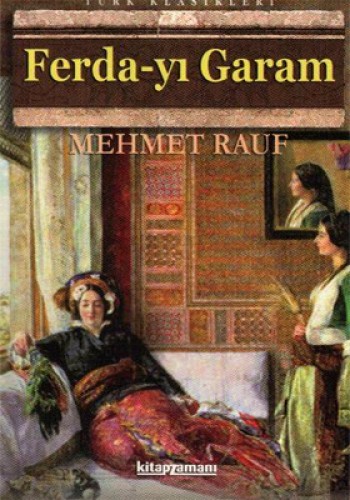 Romanın ana karakterleri; Samim, Kadri Paşa, Dr. Cevdet Kerim’dir.
Romandaki Samim Tanzimat döneminde sık sık rastlanılan Batı taklitçisi dejenere tipi simgelemektedir.
Kalabalık bir şahıs kadrosuna sahiptir.
(1924)
Bu romanında, insanın en yüce duygusu olan aşkın, hayatta aşktan başka kaygı taşımayan insanlar tarafından nasıl tüketilerek yaşandığını cüretkar bir dille anlatıyor.
Pertev, Büyükada'da tanıştığı 'Böğürtlen' adını verdiği Müjgan'a, ilk görüşte vurulur. Müjgan ise insanlardan kaçan, gerçek aşkı bulamayaca-ğına inanan, gururlu bir kızdır. Pertev, acaba Müjgan'ın gönlünü kazanıp mutlu olabilecek midir?
Eser, çabuk elde edilen bir aşk ile güçlüklerle elde edilen bir aşkın mukayesesi şeklinde düşünülebilir. Olay, Pertev’in ağzından aktarılmıştır.
Müjgan, Pertev ve Süheyla romanın merkezi karakterleridir.
Şahısların psikolojik tahlilleri üzerinde derinlemesine durulmuş bir romandır. Romanın ana karakteri, Pervin’dir. Pervin, aynı zamanda romanın anlatıcısıdır.
Kadın, aşk, evlilik, eğlence, çocuk eğitimi, değişik insan ilişkileri, İstanbul’un pisliği ve bakımsızlığı gibi konula-ra yer verilmiştir.Roman “Pervin’in Günlüğü” şeklinde kaleme alın-mıştır. Romandaki iki ana mekan, İzmir ve İstanbul’dur.
Define polisiye romandır. Define'de, Divan şairi Fuzuli'nin Divan'ındaki kimi sözcüklerle şifrelenip nerede gizlendiği belirtilen altın paraların ve mücevherlerin bulu-nuş serüveni, heyecanlı bir dille anlatılır.
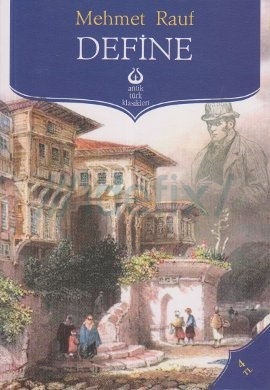 Define, yayımlandığı dönemde olduğu kadar, bugün de aynı zevkle ve heyecanla okunacak usta işi bir romandır. Define, polisiye romanın kaybolanı bulma tarzının seçkin bir örneği.
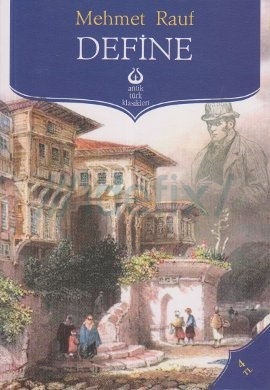 Kan Damlası polisiye romandır. Vahşice işlenen iki cinayetin katillerinin yakalanması sürecini anlatır.Kan Damlası, polisiye romanın katil kim tarzının en iyi örneklerinden biri.
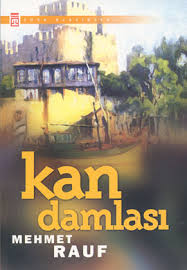 Anlatılanlar, Şakir Feyzi’nin hatıratı şeklinde aktarılır.
Romandaki ana mekanlar, Erzurum ve İstanbul’dur.
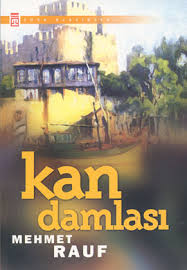 Mehmet Rauf’un diğer romanlarından farklı olarak tahlil ve tasvirlere sıkça yer verilmemiş bir polisiye roman olmasının gerekliliği olarak olaylar ve çatışma unsurları ön planda tutulmuştur.
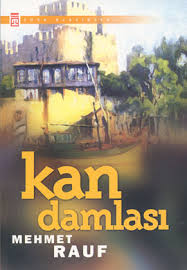 Mehmet Rauf'un bir İstiklal Harbi romanı olan Kurtuluş bu döneme tanıklık etmiş yazarın, o yıllara ilişkin duyarlılığını, coşkun bir dille yansıttığı önemli bir eseridir.
Mehmet Rauf, Kurtuluş Savaşı’nın  olağanüstü koşullarını yaşayan insanlarımızın içinde bulunduğu toplumsal durumun yanı sıra iç dünyalarını ve gelişen ruh iklimlerini de kendine has üslubuyla anlatmıştır.
Yazarın öykü türündeki son kitabıdır. Bu kitabında Mehmet Rauf, yazınsal yanı ağır basan, kimi öykülerinde Servet-i Fünun dönemi öykü anlayışına yönelen bir yazar niteliğindedir.
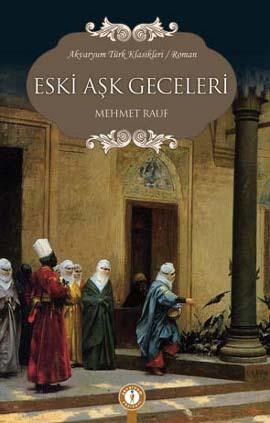 Türk Edebiyatı'nın  en başarılı mensur şiirler kitabı olarak bilinir. Aşka,güzelliğe, sanata olan tutkusunu içinden geldiği gibi, bir anda kâğıda döküve-ren yazar, bu eserde, aslında bir anlamda kendi dramını yazar.
Siyah İnciler’in önemli bir özelliği  taşıdığı samimiyet duygusudur. 
Eser beş bölümden oluşur.
PENÇE (TİYATRO)
İkisi de evli olan Vasfi ve Ferdiye yasak ilişki yaşamaktadırlar. Ferdiye'nin kocası bu durumu öğrenince Vasfi'yi öldürmeye kalkar. Bir yandan da Pertev'in Leman'la bir ilişkisi vardır. Ama Leman'ın sadece Pertev'le ilişkisi yoktur. Leman Pertev'le evlenebilmek için ona plan kurar. Ama uşağı Beşir'le beraber yakalanınca her şey ortaya çıkar.
PENÇE (TİYATRO)
Pertev, son derece efendi biri olan eniştesi Ferit Bey'in tavsiyelerine uyar. Müstakbel eşini faziletli kadınlar arasından seçecektir. Vasfi ise Ferdiye'nin kocası tarafından yaralanınca, şefkati, ilgiyi yine terk ettiği karısında bulur.
Aslında teyzesinin oğlu Azmi'yi seven Lamia zorla Refik'le evlendirilir. Evin kahyası, çıkardığı dedikodularıyla Refik'in Lamia ve Azmi'yi öldürmesine zemin hazırlar.
SANSAR
CİDAL (TİYATRO)
Paris'te okumuş olan Mecdi, halasının kızı Nesime ile evlenir. Bir süre sonra halasının gelini Behice ile gizli bir ilişki yaşar. Bu iş meyda-na çıkmadan Behice'nin eşinin başka bir yere tayini çıkar ve gider-ler. Mecdi de evliliğine döner. Bu eserde güzel sanatlar önemli bir yer tutar.
DİKEN (TİYATRO)
Nafi Bey, karısına ve kızı Bihter'e para yetiştiremez ve onlar üzerinde bir otoritesi yoktur. Mahallenin zengini olan Hami Bey yanlışlıkla Bihter'i ister. Bihter'in ailesi zenginlik hayalleri kurarken olayın aslı ortaya çıkar.